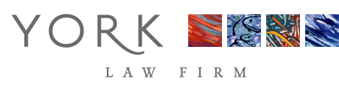 What Do You Mean By Bed Sores?Causes, Signs & Treatment
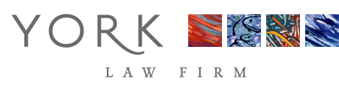 Bed Sores (Aka Pressure Sores)
Bed sores are also known as pressure ulcers, pressure sores, or decubitus ulcers, and are areas of damaged skin and tissue which develop from sustained pressure – usually from lying in a bed or sitting in a wheelchair – which cuts off circulation to parts of the body.  Bed sores are completely preventable. 

    Essentially, when caregivers fail to take steps to prevent a patient from prolonged suffering pressure, bed sores develop.  Without adequate blood flow, which would occur in the turning and moving of a patient, the affected tissue dies.
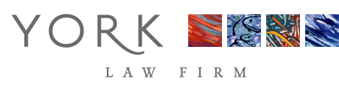 Causes Of Bed Sores
Malnutrition
Pressure
Friction
Shear
Dehydration
being unable to move around easily due to old age or illness
other medical conditions, such as diabetes
having a previous pressure ulcer
moist skin - for example, due to sweating or incontinence
Poor care in nursing homes
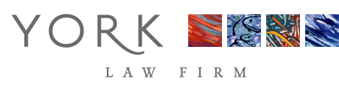 Signs Of Bed Sores
Unusual changes in skin color or texture
Swelling
Pus-like draining
An area of skin that feels cooler or warmer to the touch than other areas
Tender areas
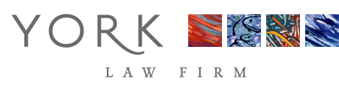 Common Sites Of Bed Sores
Tailbone or buttocks
Shoulder blades and spine
Backs of arms and legs
The hip, lower back or tailbone
The back or sides of the head
The heels, ankles and skin behind the knees
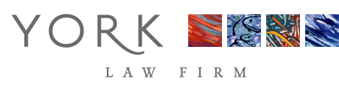 Stages Of Bed Sores
A bed sore is rated in stages depending on its devastation to the body.  There are four stages which increase in severity.
Stage 1. The area looks red and feels warm to the touch. With darker skin, the area may have a blue or purple tint. The person may also complain that it burns, hurts, or itches.
Stage 2. The area looks more damaged and may have an open sore, scrape, or blister. The person complains of significant pain and the skin around the wound may be discolored.
Stage 3. The area has a crater-like appearance due to damage below the skin's surface.
Stage 4. The area is severely damaged and a large wound is present. Muscles, tendons, bones, and joints can be involved. Infection is a significant risk at this stage.
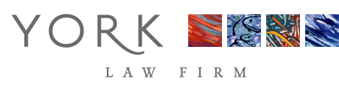 How Are Bedsores Diagnosed?
Healthcare providers diagnose bedsores by inspecting the skin of those at risk for them. They are staged according to their appearance.
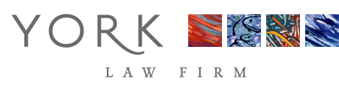 Treatment Of Bed Sores
Treating bed sores is challenging which is why prevention is the best medicine.  Open wounds are slow to close, and because skin and other tissues have already been damaged or destroyed, healing is never perfect.

Removing pressure on the affected area
Protecting the wound with medicated gauze or other special dressings
Keeping the wound clean
Ensuring good nutrition
Removing the damaged, infected, or dead tissue (debridement)
Transplanting healthy skin to the wound area (skin grafts)
Negative pressure wound therapy
Medicine (such as antibiotics to treat infections)
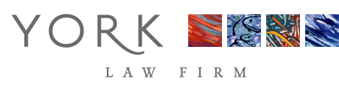 Can Bedsores Be Prevented?
Bedsores can be prevented by inspecting the skin for areas of redness (the first sign of skin breakdown) every day with particular attention to bony areas.  Other methods of preventing bedsores and preventing existing sores from getting worse include:
Turning and repositioning every 2 hours
Sitting upright and straight in a wheelchair, changing position every 15 minutes
Providing soft padding in wheelchairs and beds to reduce pressure
Providing good skin care by keeping the skin clean and dry
Providing good nutrition because without enough calories, vitamins, minerals, fluids, and protein, bed sores can’t heal, no matter how well you care for the sore
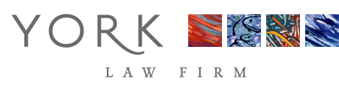 Contact York Law Firm
If your loved one has sustained a pressure sore as a result of elder neglect, the attorneys at York Law Firm are available to help you fight against the system responsible for injuring your loved one.  Contact us today for a free case evaluation.

  Website: www.yorklawfirm.com
  Email: info@yorklawcorp.com
  Contact No.: 800-939-1832